Synecdoque et métonymie
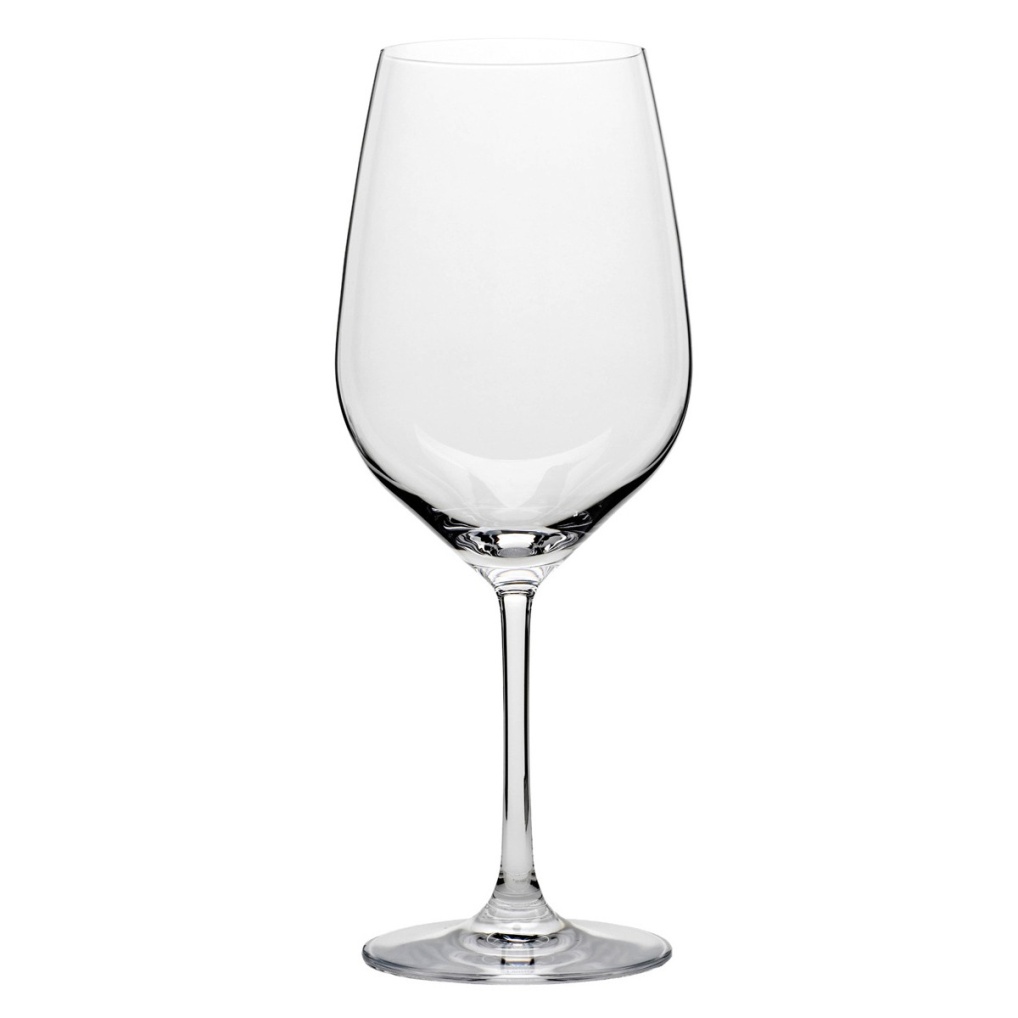 Ou
Comment boire un verre ?
La synecdoque est une métonymie
Mais qu’est-ce qu’une métonymie ?...
C’est une figure qui « transporte » le sens d’un mot à un autre…
le tout avec une logique …
mais qui n’est pas expliquée…
Le bureau s’est réuni hier soir
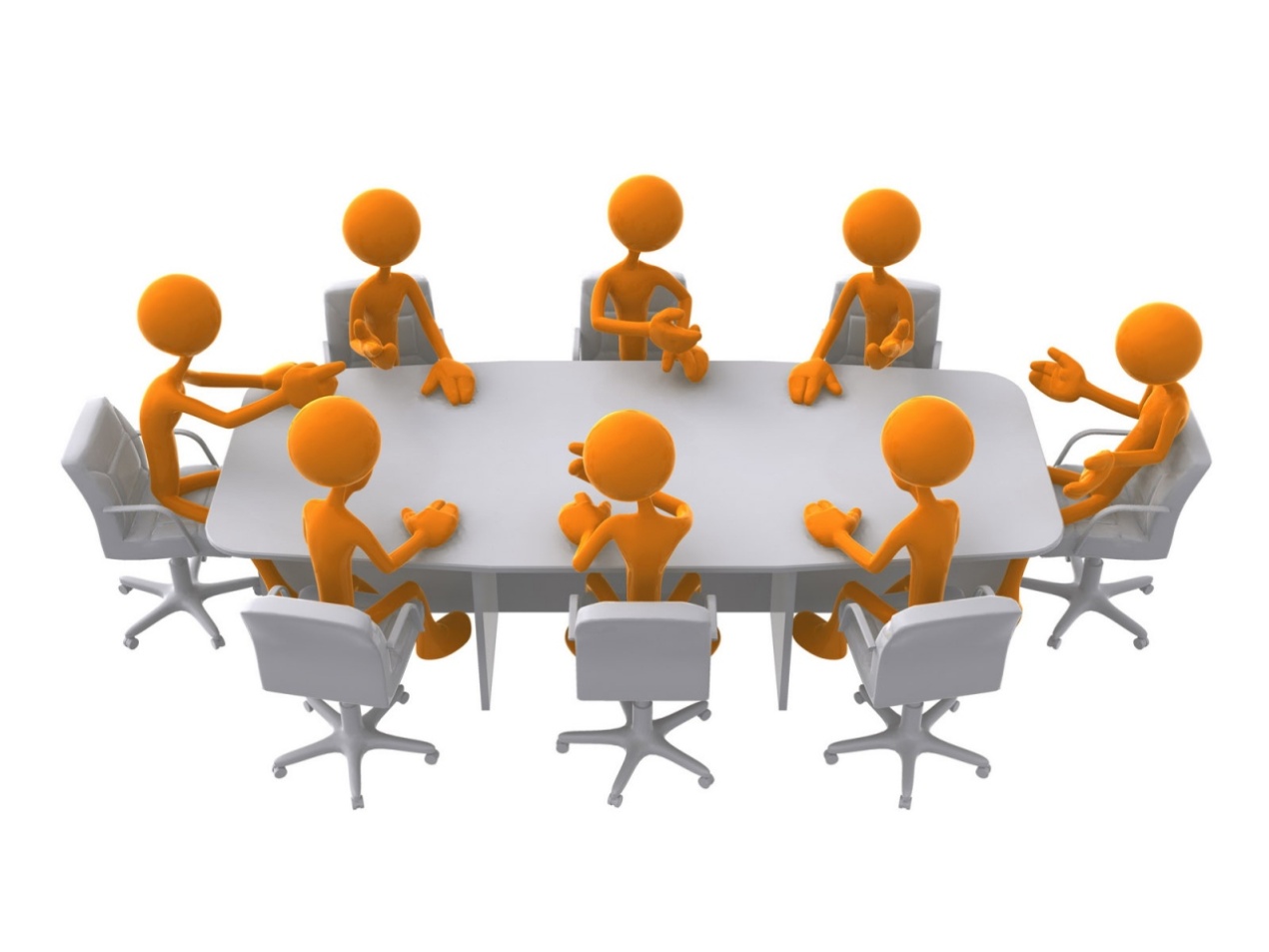 ???
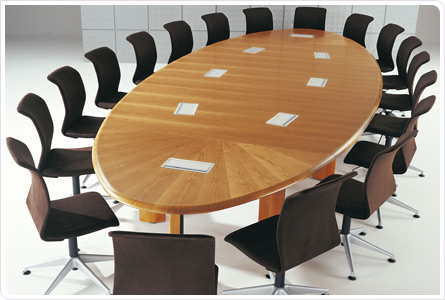 Les membres du conseil qui sont assis AUTOUR d’un même bureau
se sont réunis hier soir…
Boire un verre
???
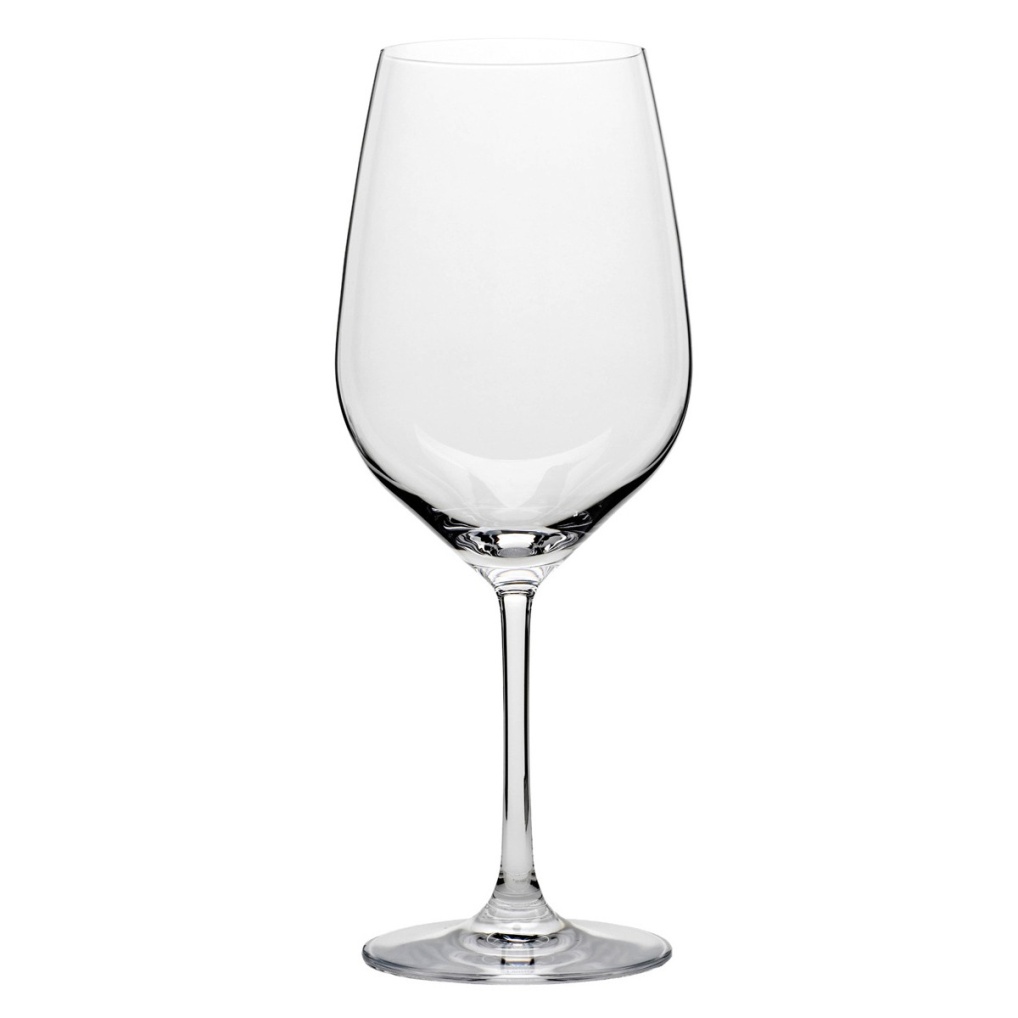 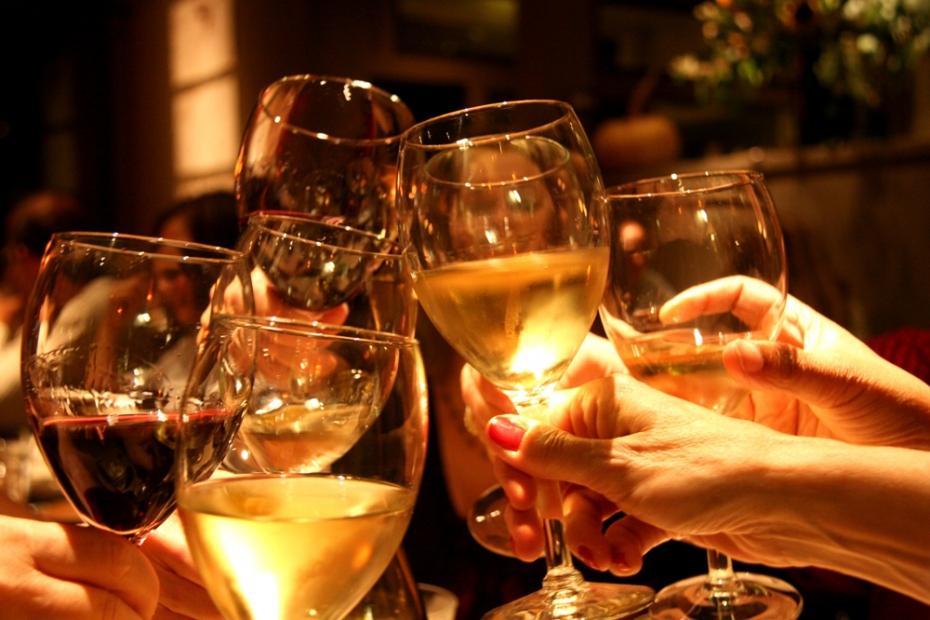 On boit le CONTENU du verre….
« Ni les voiles au loin descendant vers Harfleur »     Victor Hugo
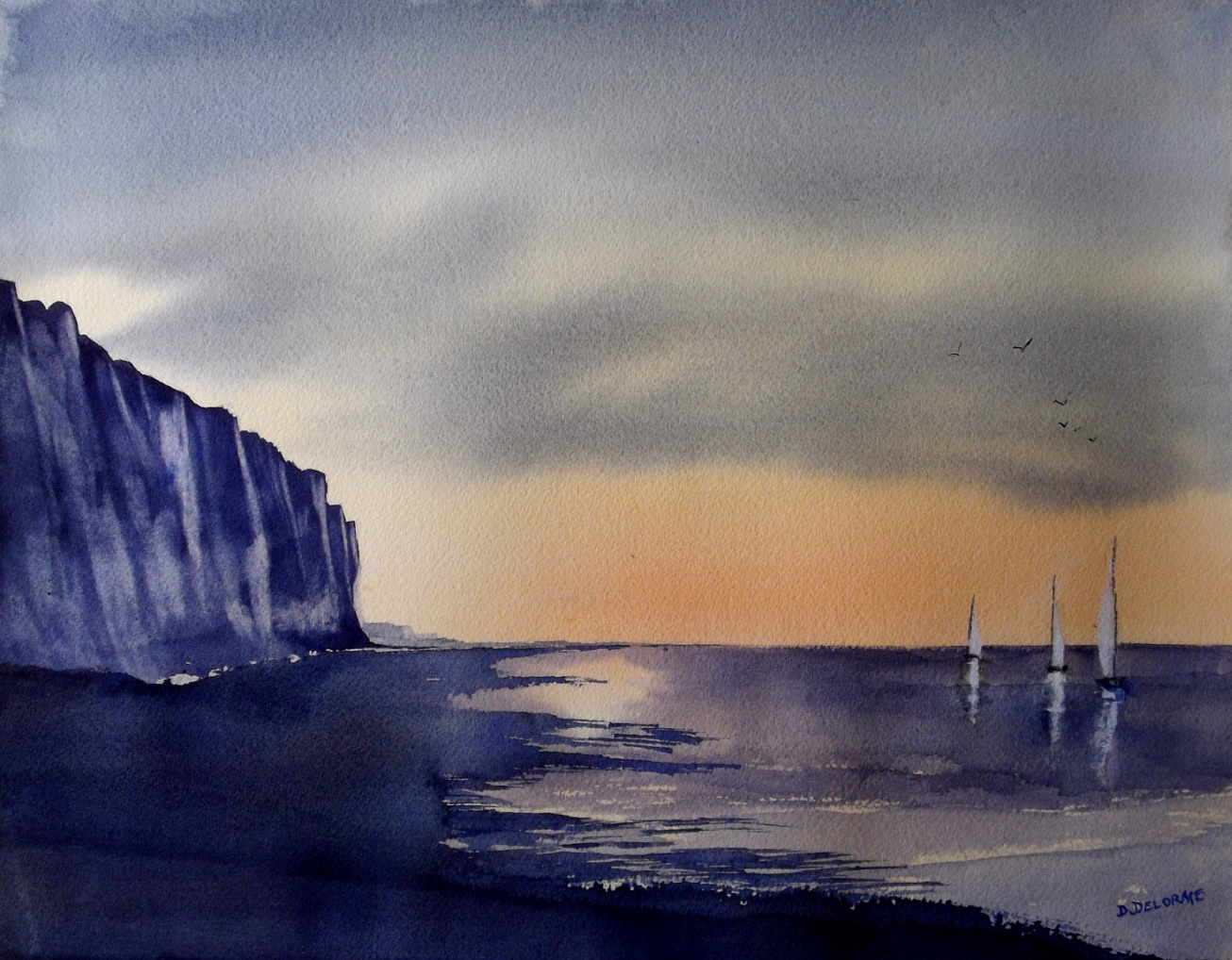 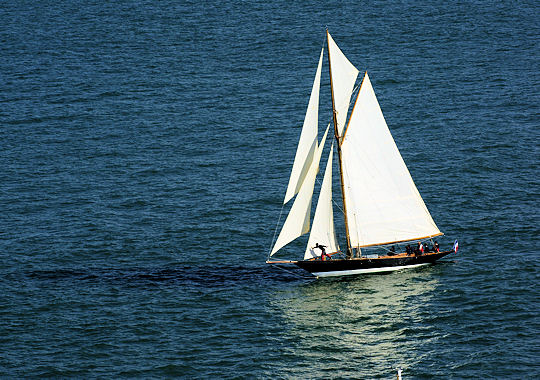 Synecdoque : on prend une partie de qu’on désigne pour désigner la chose entière
Les voiles = les voiliers
« il a mis son épée au service du roi »
Métonymie de l’arme pour des qualités guerrières :  
 son épée = sa vaillance, son courage,
Sa fidélité de  chevalier ou de soldat
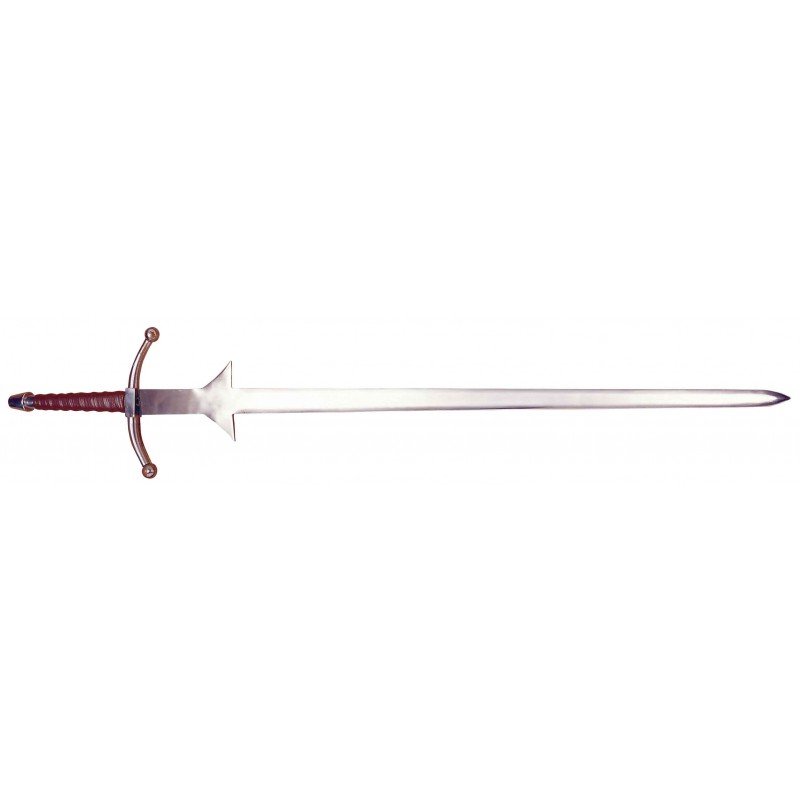 « Fer, jadis tant à craindre, et qui, dans cette offense, M'as servi de parade, et non pas de défense, »  Corneille
Synecdoque du matériau pour l’objet dans lequel il est fabriqué.
Fer = épée en acier
Dire « fer » pour « acier » = également une synecdoque, 
puisqu’on  utilise un des matériaux pour désigner l’alliage…
étymologies : la métonymie
Du grec μετωνυμία 
formé de μετά : meta (« déplacement ») 
et de ὄνυμα : onuma (« nom »)
 la « métonumia » = changement de nom
La métonymie remplace un mot A, par un mot ou une courte expression de même nature grammaticale B.
La relation entre les deux mots est sous-entendue.
étymologies : la synecdoque
du grec συνεκδοχή / sunekdokhê, 
Préfixe sun : avec 
Radical « dokhê » : comprendre
= compréhension simultanée 
=  la synecdoque est une forme de métonymie pour laquelle la relation entre le terme donné et le terme évoqué constitue une inclusion.
Des synecdoques
métonymies
contenant - contenu
« boire un verre »
« il est monté sur le trône » = métonymie du roi qui s’y assoit, donc de la monarchie.

cause -  conséquence 
 il a perdu sa langue = il a perdu la parole
Boire la mort = boire un poison

le lieu d’origine – le produit
« boire un Bourgogne = un vin produit dans la région Bourgogne
L’Elysée a dit  = le Président de la République qui siège à l’Elysée
Matignon a dit = le Premier Ministre dont le bureau est rue de Matignon

L’organe = les sentiments
« car elle me comprend, et mon cœur transparent   = les sentiments
Pour elle seule hélas, cesse d’être un problème »   
Etc, liste non limitatitve
Et pour  le commentaire…
Certaines ne veulent pas dire grand –chose, 
Parce qu’elles sont passées dans la langue
Boire un verre
Le bureau s’est réuni hier soir
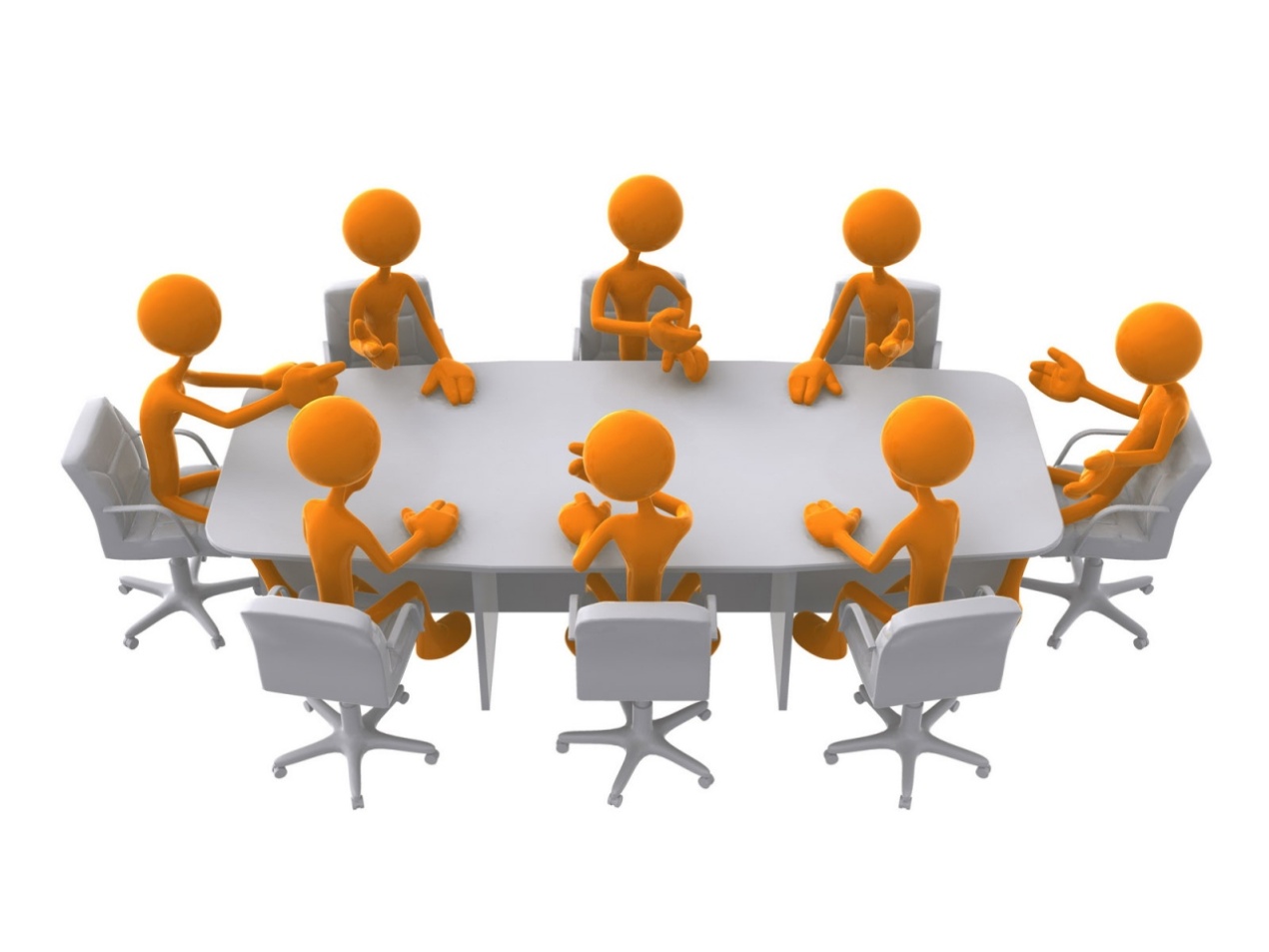 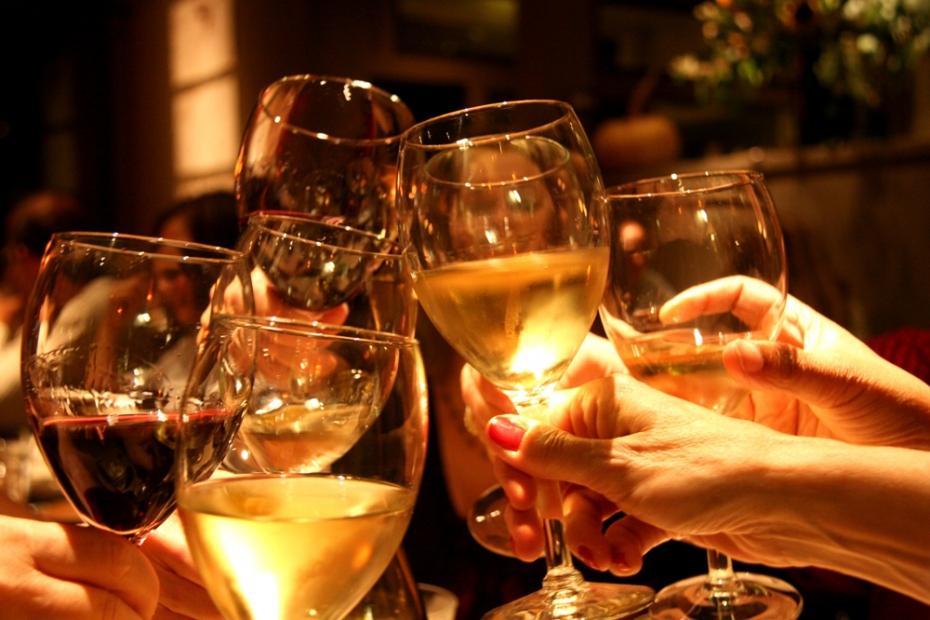 Pour les autres, 
Il faut les repérer et les interpréter en fonction du contexte
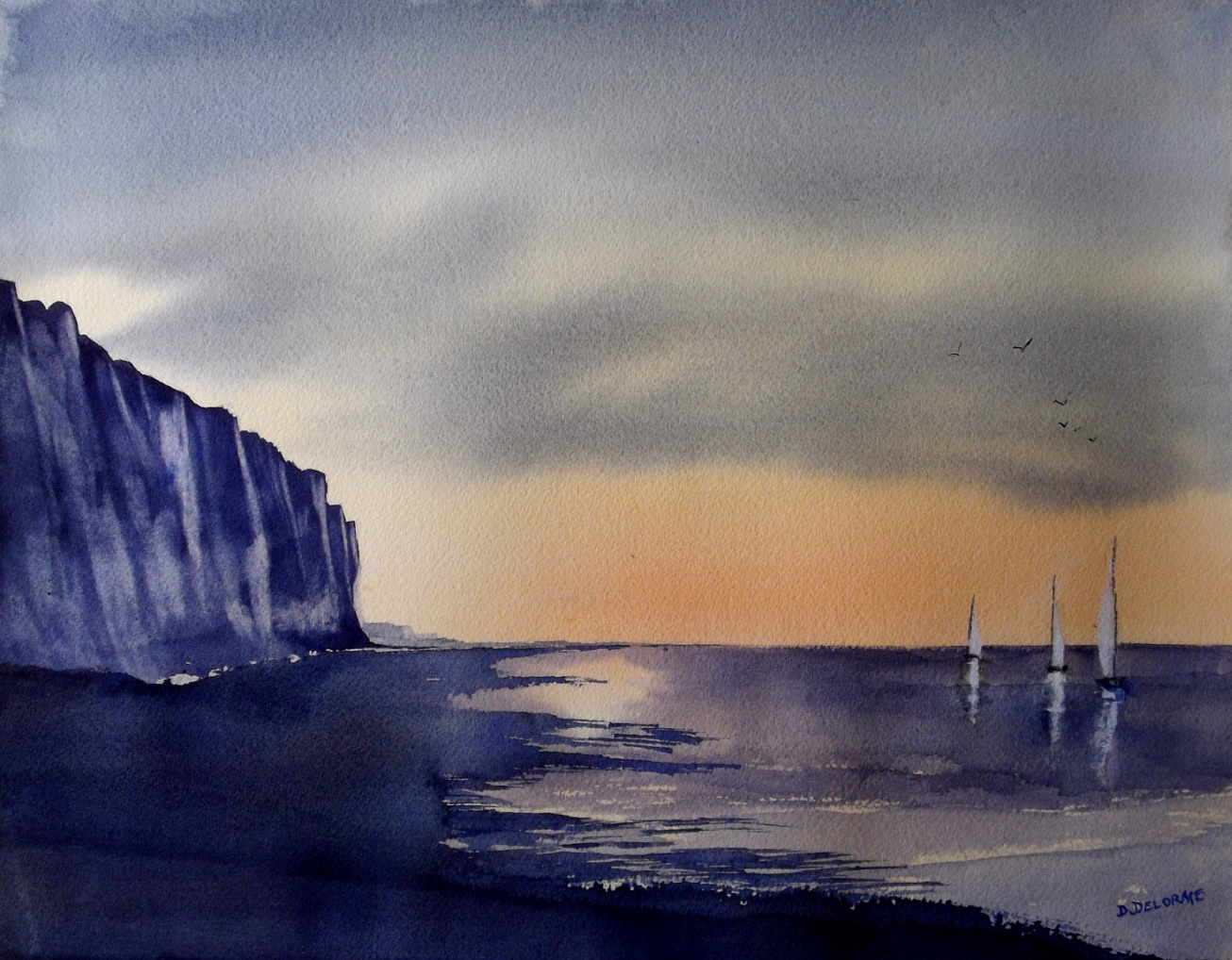 La synecdoque, 
qui ne montre que les lignes 
dans le lointain participe de la 
beauté du paysage vu par Hugo
et quelque chose qui paraît 
disparaître peu à peu, 
comme le soleil couchant
juste avant de parler de la 
tombe de Léopoldine…

= on peut utiliser la figure dans un 
argument sur l’esthétique 
Ou sur le deuil, la mélancolie…
(entre autres)
« Je ne regarderai ni l’or du soir qui tombe
 Ni les voiles au loin descendant vers Harfleur
Et quand j’arriverai, je mettrai sur ta tombe
Un bouquet de houx vert et de bruyère en fleur. »     Victor Hugo
À vous…
« autour du toit qui nous vit naître
Un pampre étalait ses rameaux ;
Ses grains dorés vers la fenêtre
Attiraient les petits oiseaux. »

Lamartine, 1857
« autour du toit qui nous vit naître
Un pampre étalait ses rameaux ;
Ses grains dorés vers la fenêtre
Attiraient les petits oiseaux. »



Deux synecdoques
« toit » = maison
« pampre » = vigne
« pampre » : sans doute choisi pour des raisons de métrique et de sonorités 
(mot masculin 
+ « r » 
qu’on retrouve dans « rameaux »)

« toit » = synecdoque montrant ce qui recouvre, ce qui protège.
« autour du toit qui nous vit naître
Un pampre étalait ses rameaux ;
Ses grains dorés vers la fenêtre
Attiraient les petits oiseaux. »
À vous…
Les masques sont silencieux
Et la musique est si lointaine
Qu’elle semble venir des cieux
Oui je veux vous aimer mais vous aimer à peine
Et mon mal est délicieux
Guillaume Apollinaire, « Marie »
Les masques sont silencieux
Et la musique est si lointaine
Qu’elle semble venir des cieux
Oui je veux vous aimer mais vous aimer à peine
Et mon mal est délicieux

Masques  = métonymie pour les personnes qui les portent
Les masques sont silencieux
Et la musique est si lointaine
Qu’elle semble venir des cieux
Oui je veux vous aimer mais vous aimer à peine
Et mon mal est délicieux
La métonymie des masques « silencieux » permet d’évoquer un tableau dont les personnages sont tellement éloignés qu’on ne les entend plus, on ne voit plus d’eux que leurs masques de façon un peu floue,  de même que la musique qui s’éloigne : on a l’impression de voir un groupe joyeux mais qui n’est plus à portée du poète. 

Les « masques » ont souvent représenté les Comédiens Italiens, et une certaine forme de fête galante telle que les représentait Marivaux, ou bien le peintre Watteau.

Cela peut entrer dans une réflexion sur l’idée d’éloignement, ou de souvenir, ou de rêverie amoureuse, selon l’argument qu’on aura décidé de traiter.